BSC HEPI Motion
Tim MacDonald
9/26/14
1
[Speaker Notes: Check Hugos log entry]
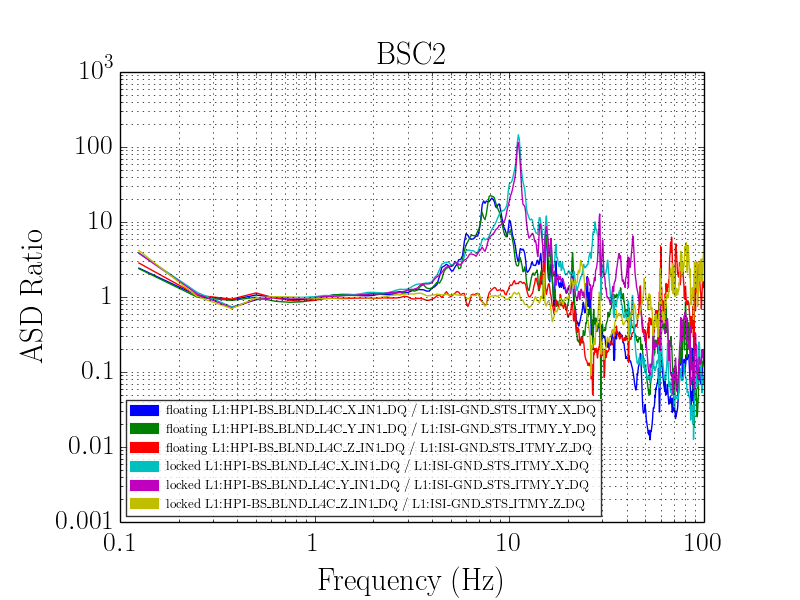 The Issue
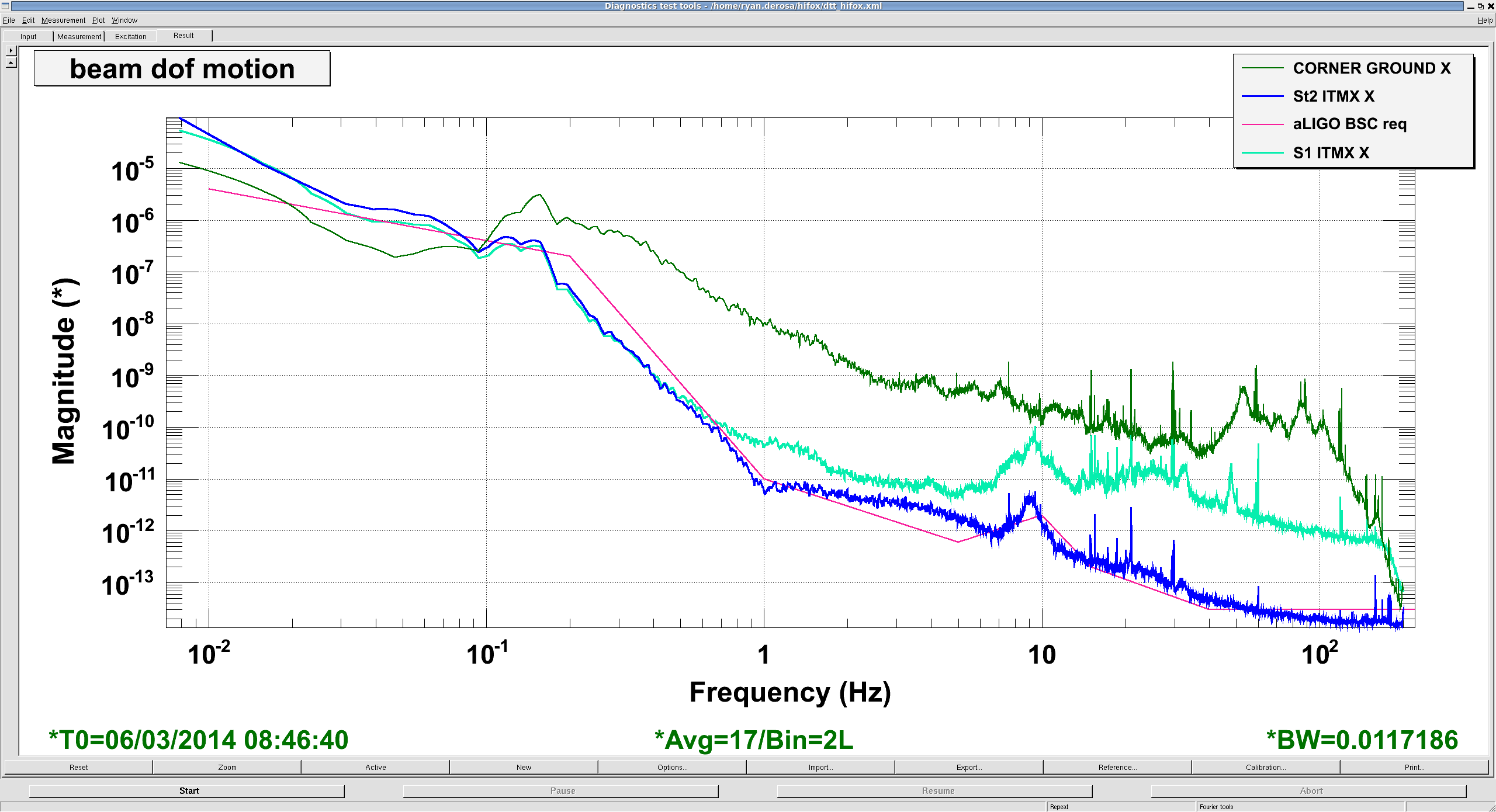 Ground Motion
First Isolation Stage
Optics Suspension
Acceptance Requirements
2
[Speaker Notes: Get better plots from laura]
LASTI Result (2005)
LASTI measurements suggested floor motion was coupled with pier motion
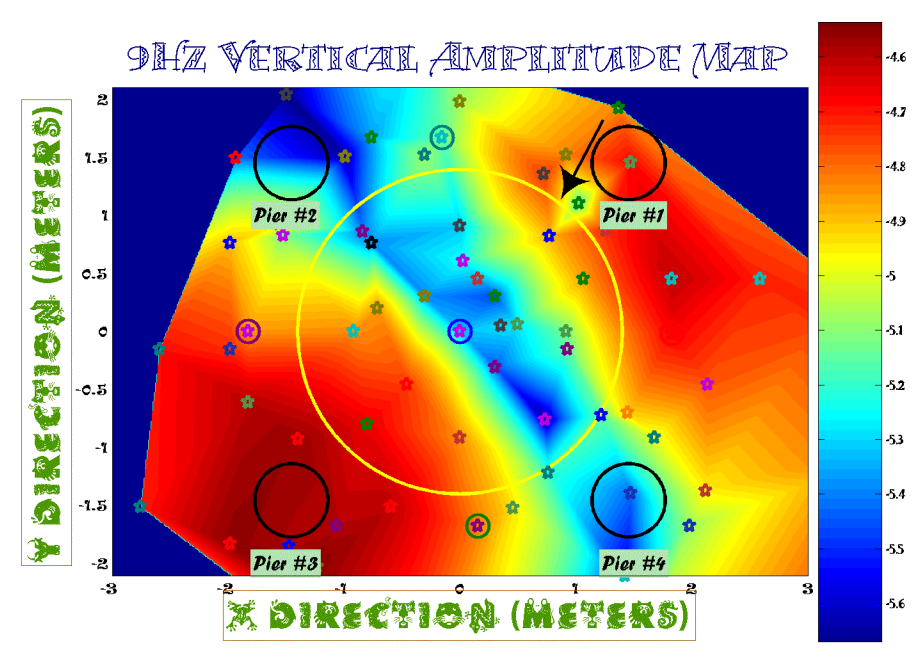 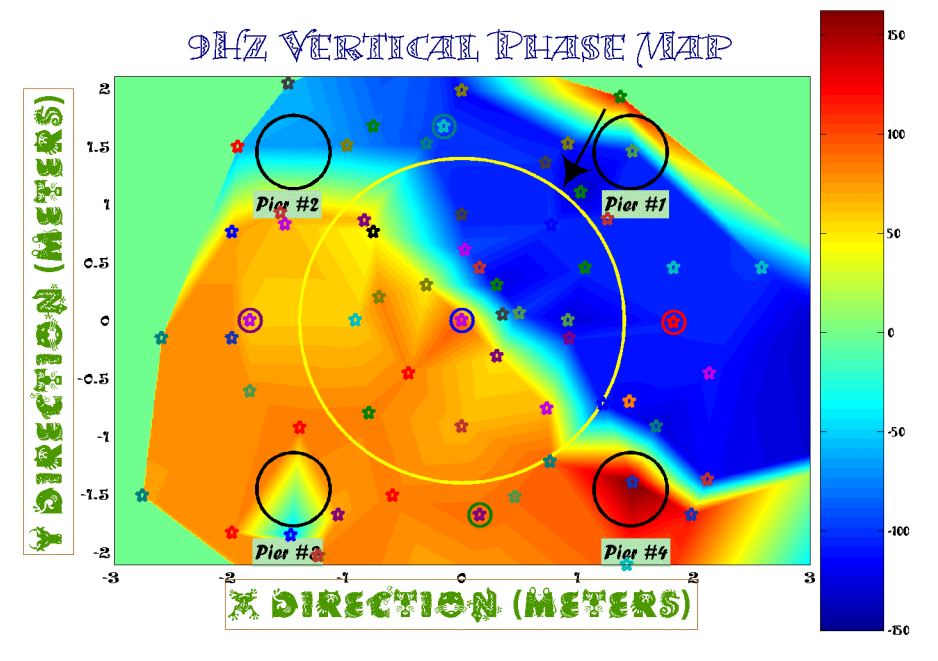 3
[Speaker Notes: Check if amplitude is calibrated (nope)
See if amplitude is close to LHO measurements]
Modeling Efforts
Christophe at the University of Brussels (Abaqus)
Stanford (ANSYS)
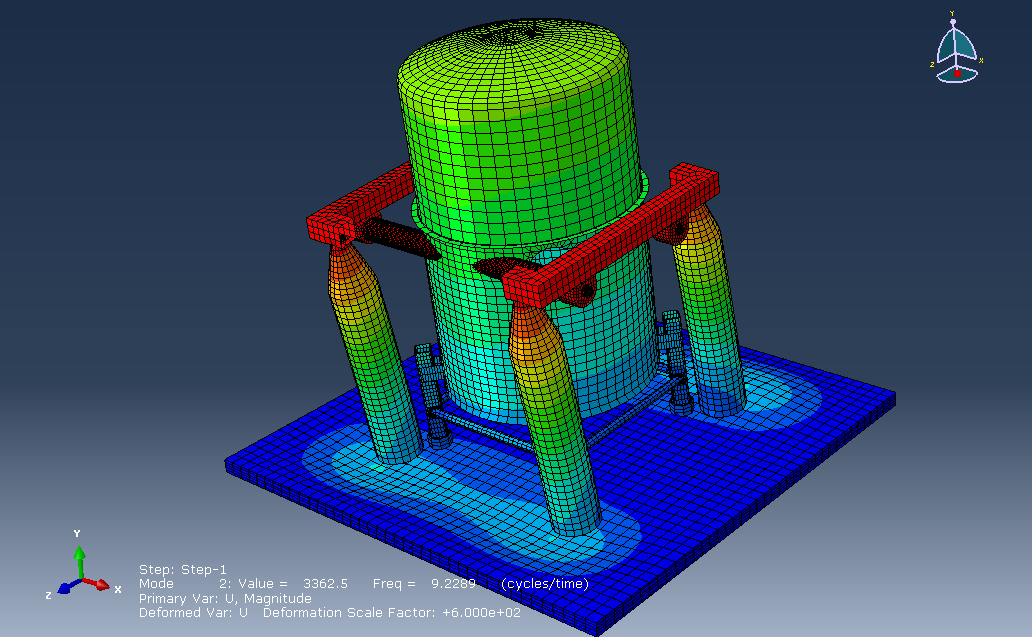 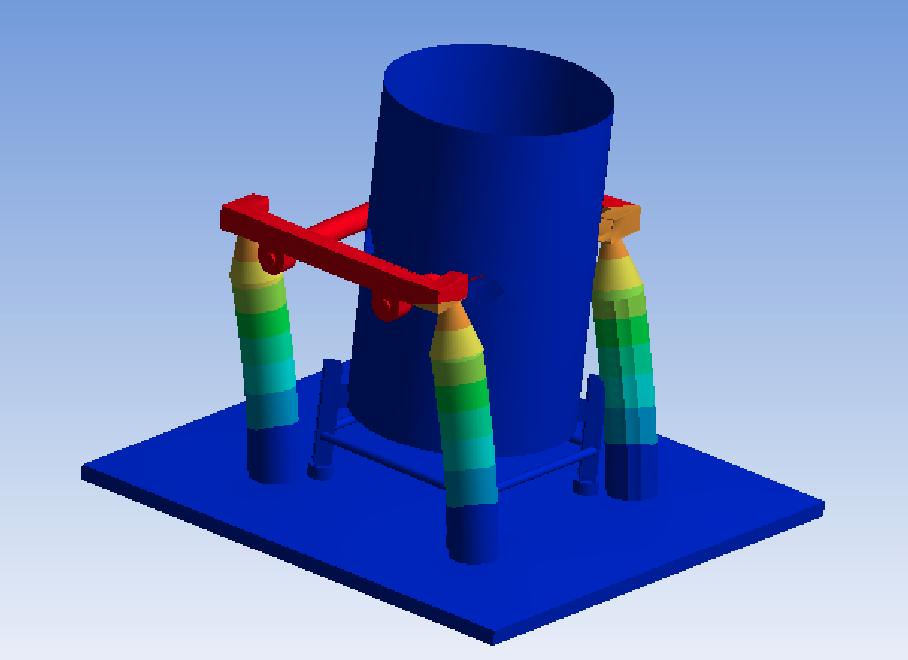 4
Modeling Results
Models do not clearly agree with measurements or between models
Variation of boundary conditions led to different results
Unclear which BCs to use
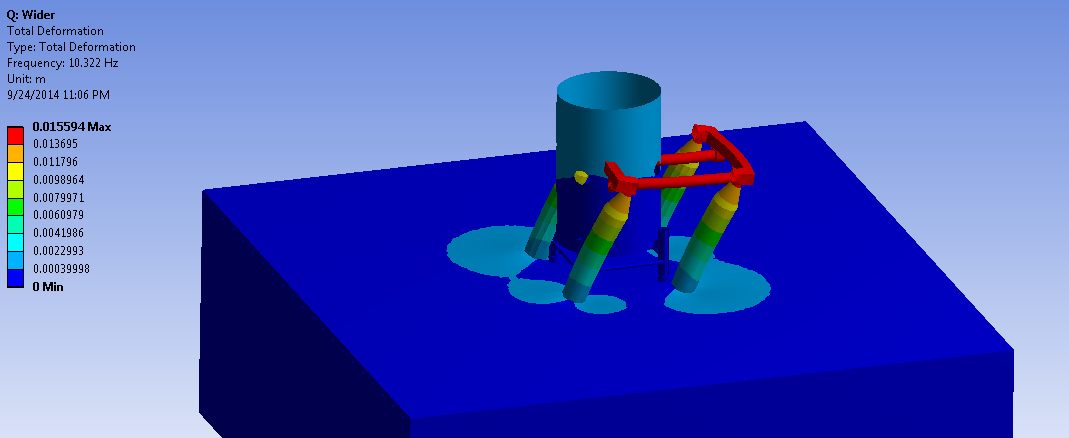 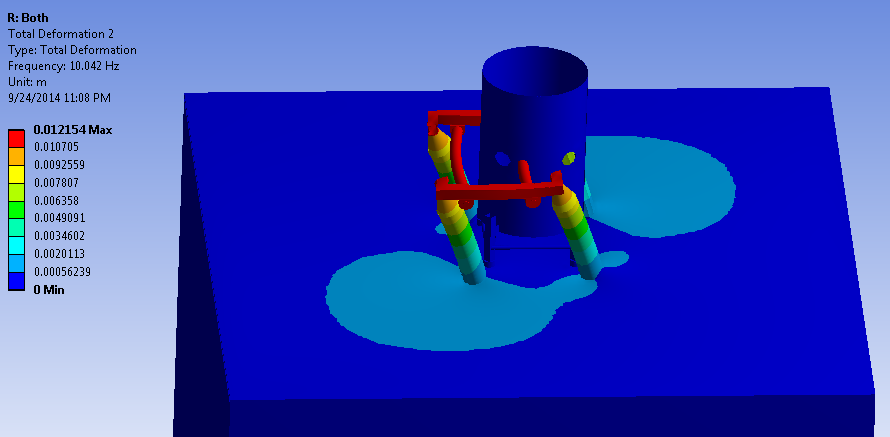 5
Real Information Needed
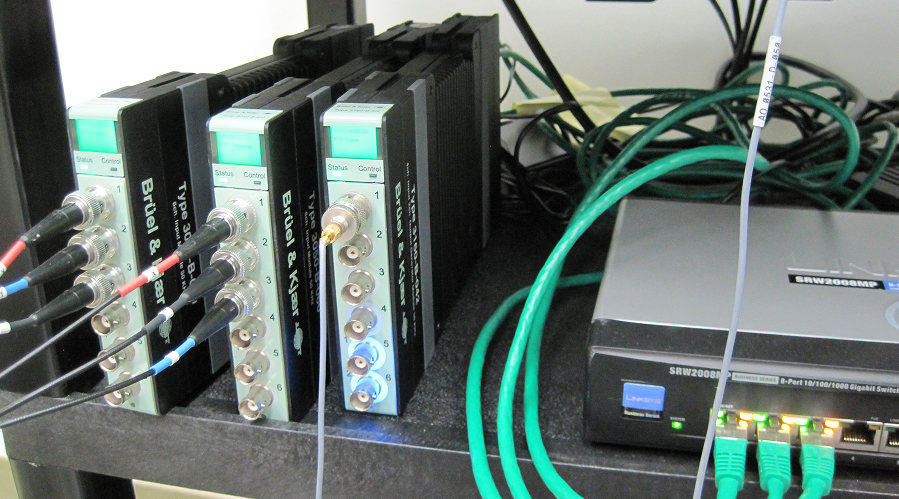 Want specific mode shapes to determine how the floor and the rest of the structure is moving
B&K system can be used for this function
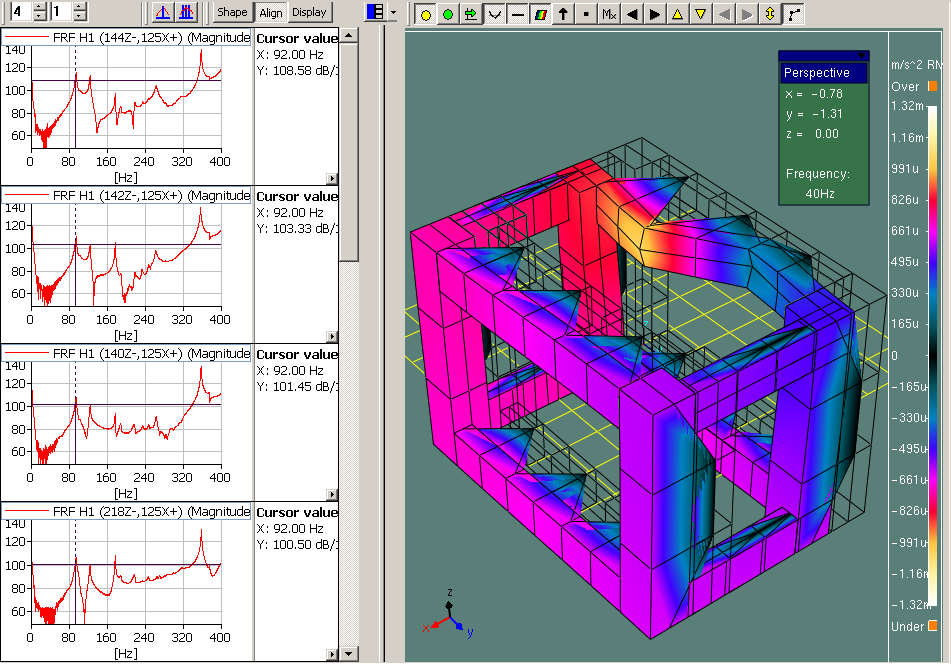 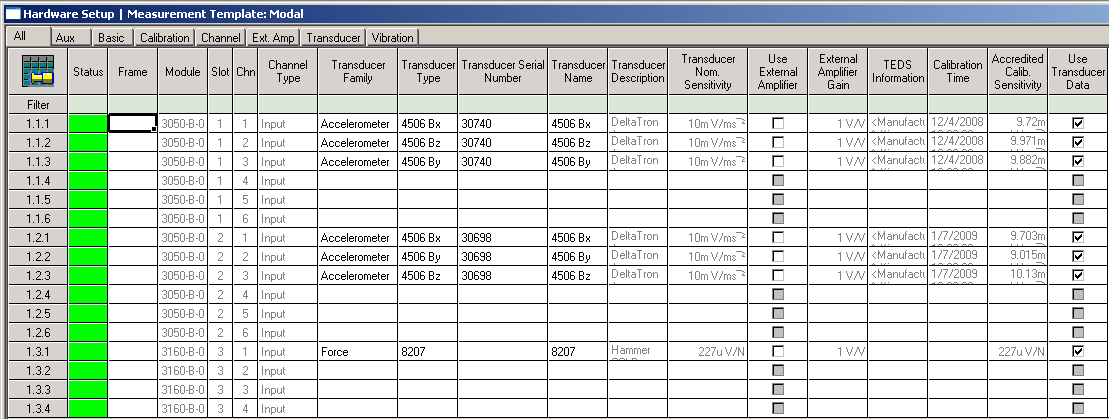 6
[Speaker Notes: Talk about reciprocity]
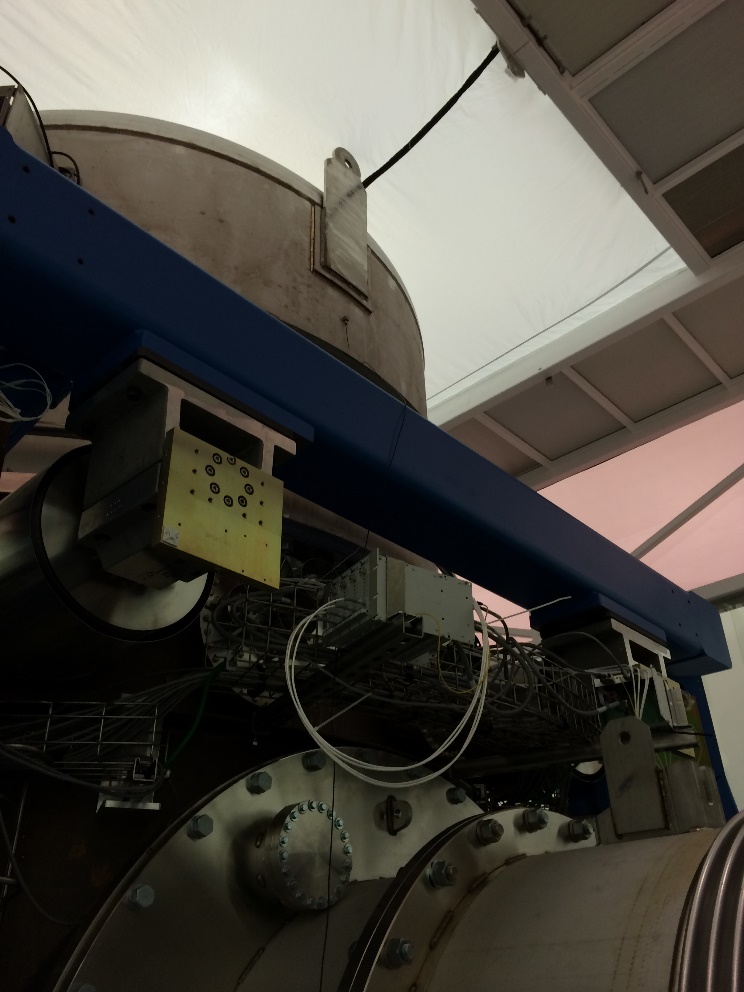 B&K Setup at LHO
Three 4506 accelerometers
One 8340 accelerometers (the big one)
8208 Impact hammer (3 lb)
8206 Impact hammer
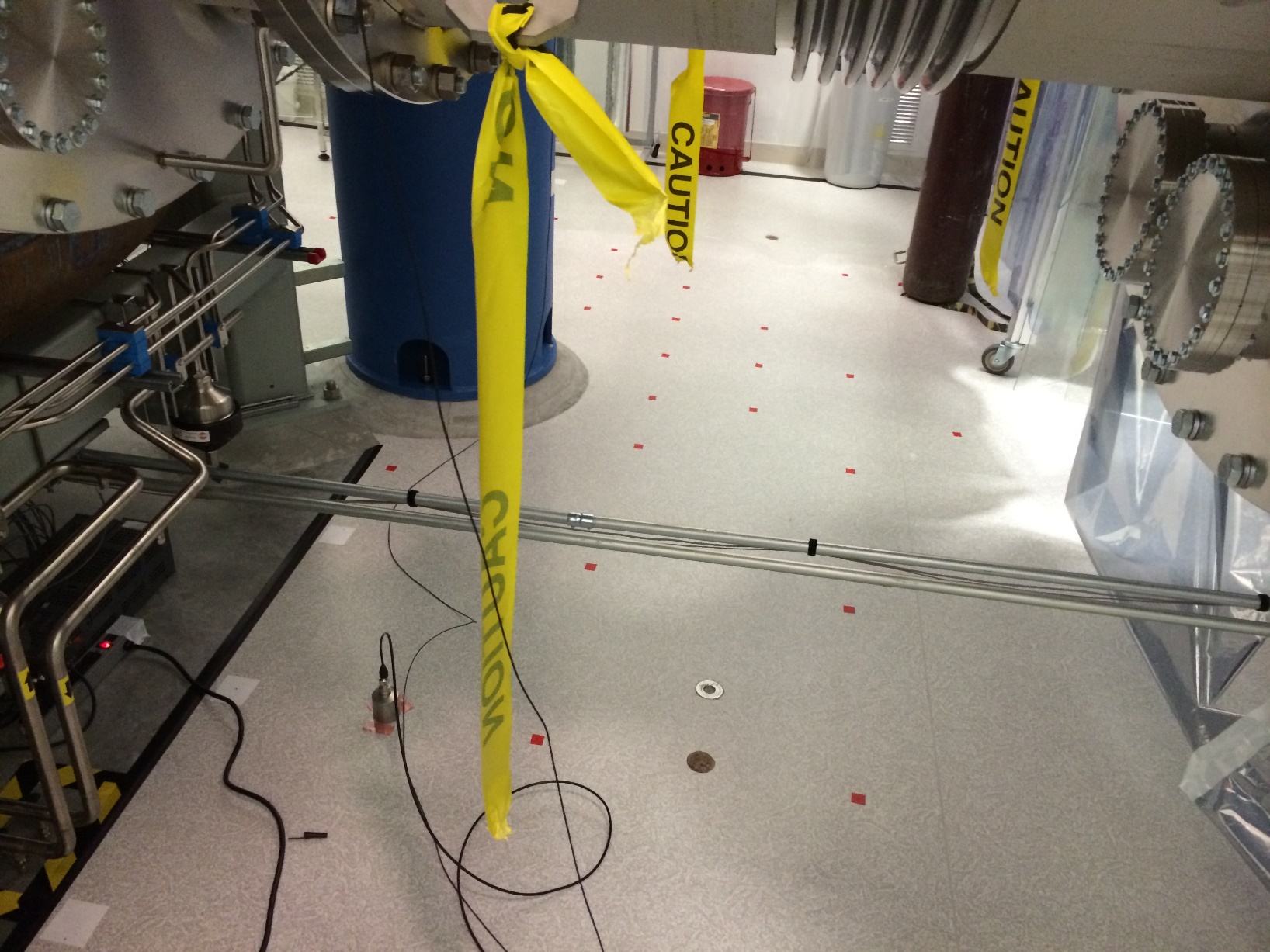 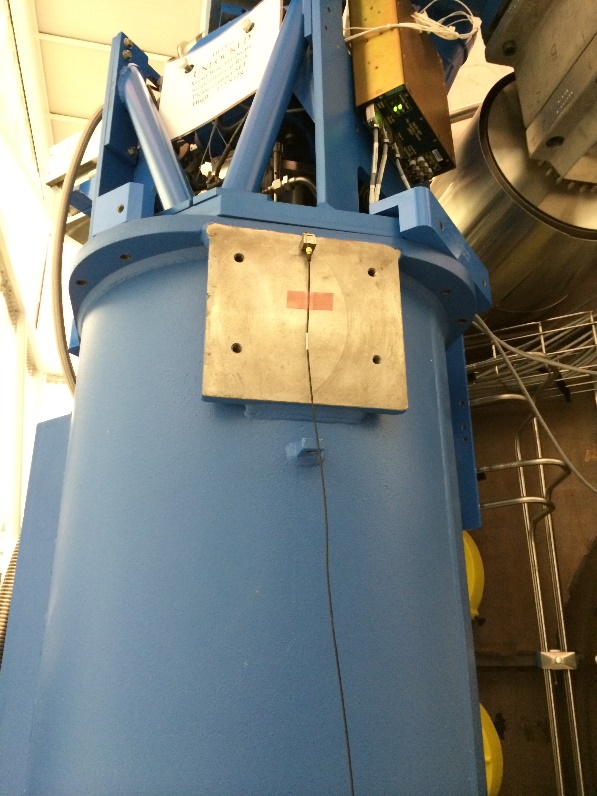 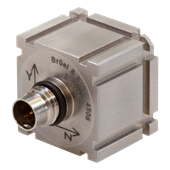 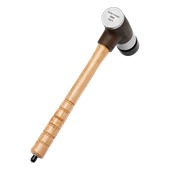 4506
4506
4506
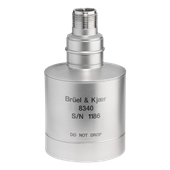 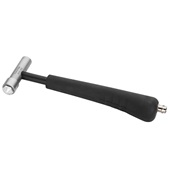 8340
7
Initial Measurements
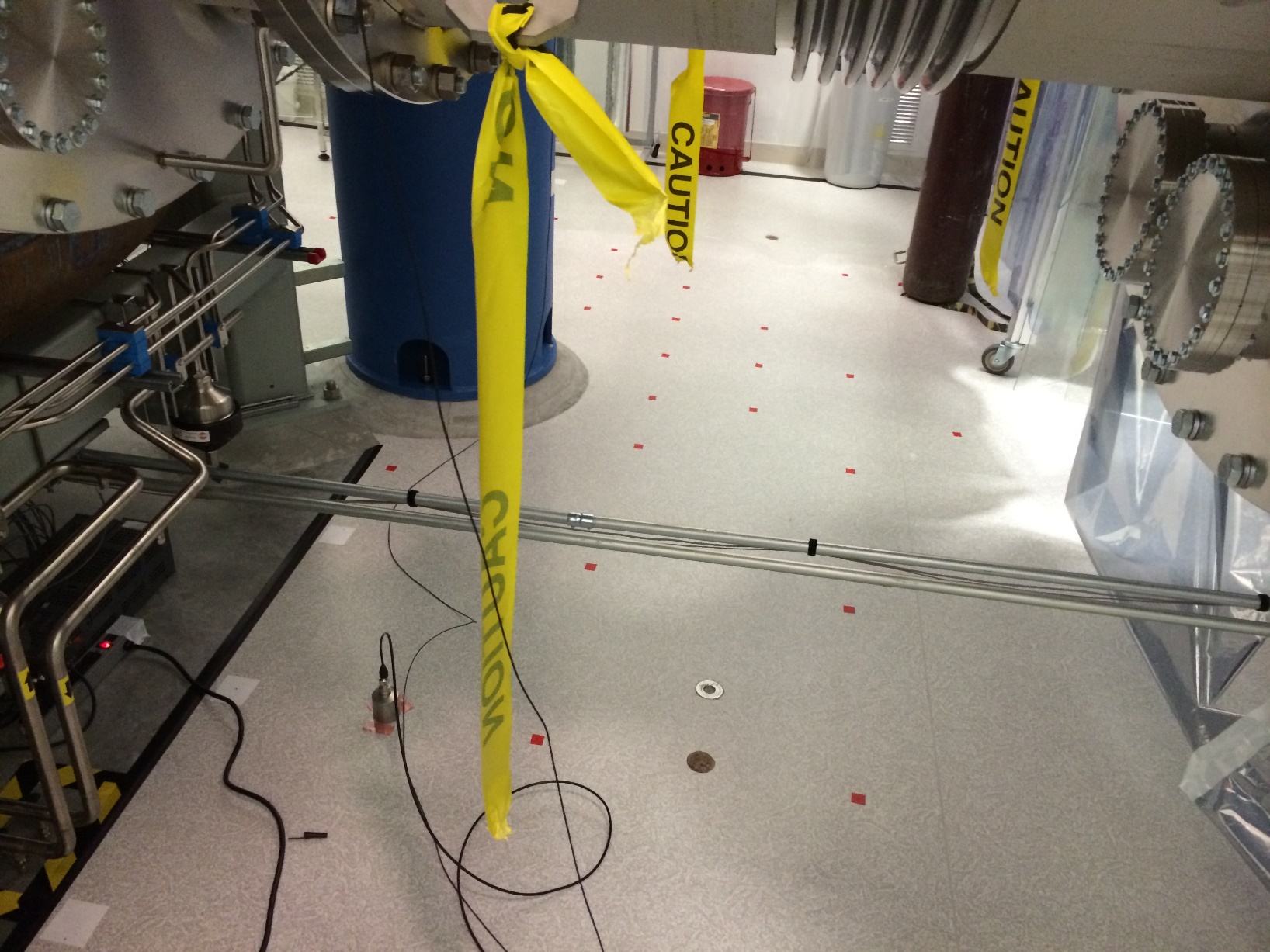 Hammer hits on the floor and pier
Nothing seen near 8 Hz
Low coherence on 4506s 
Moved 8340 to pier, still nothing
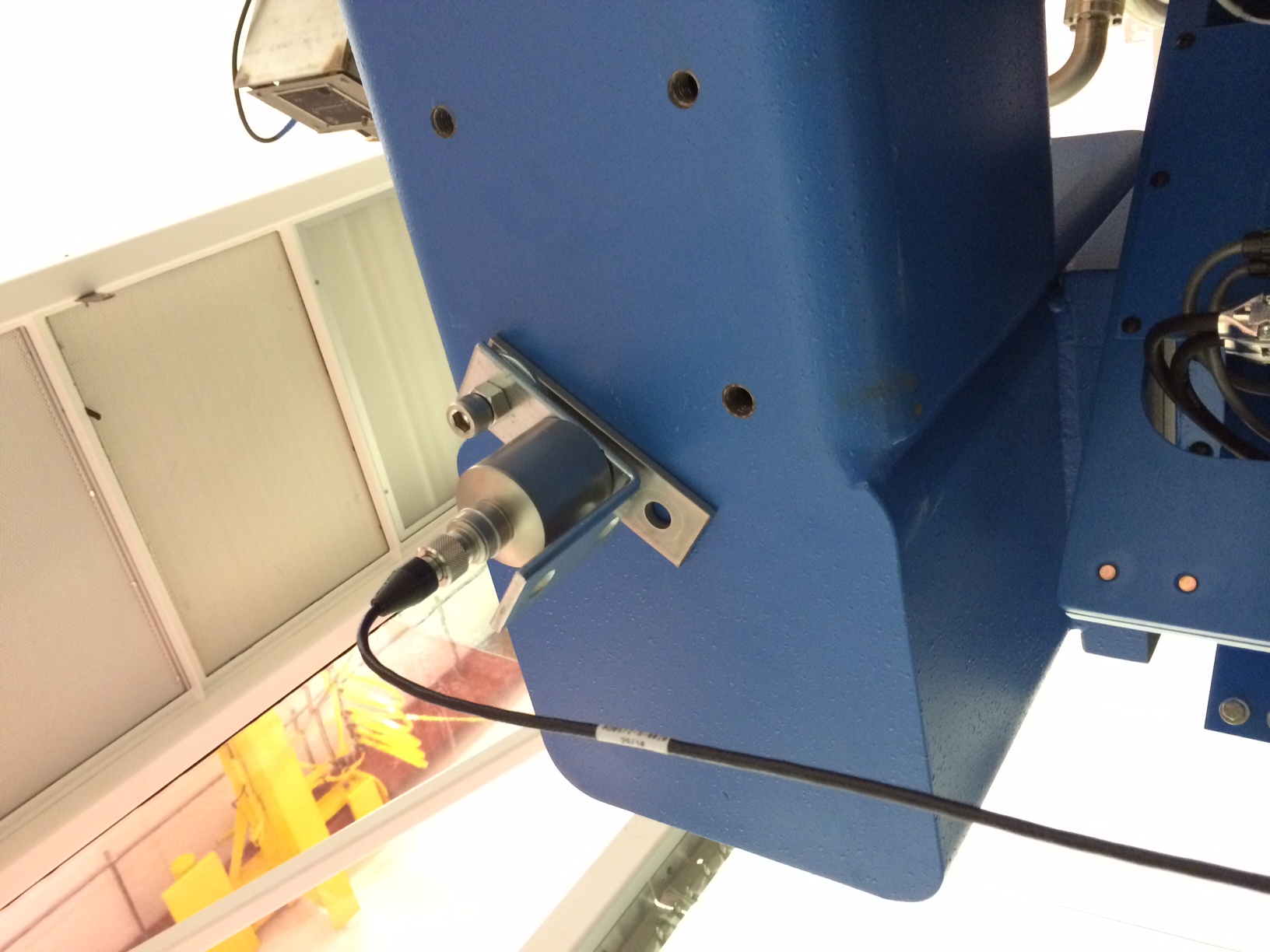 8
Initial Measurements
Check L4C data and location
L4C location in foot had not been hit
Tried an impact on the crossbeam
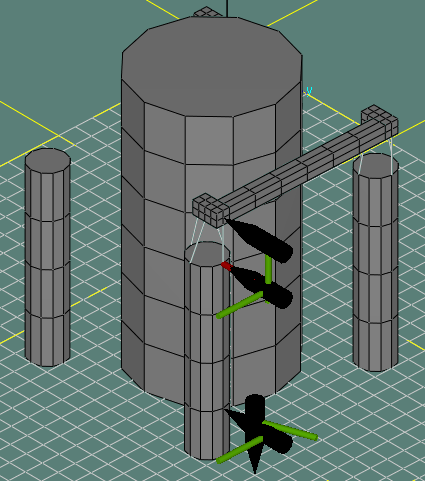 LHO Y
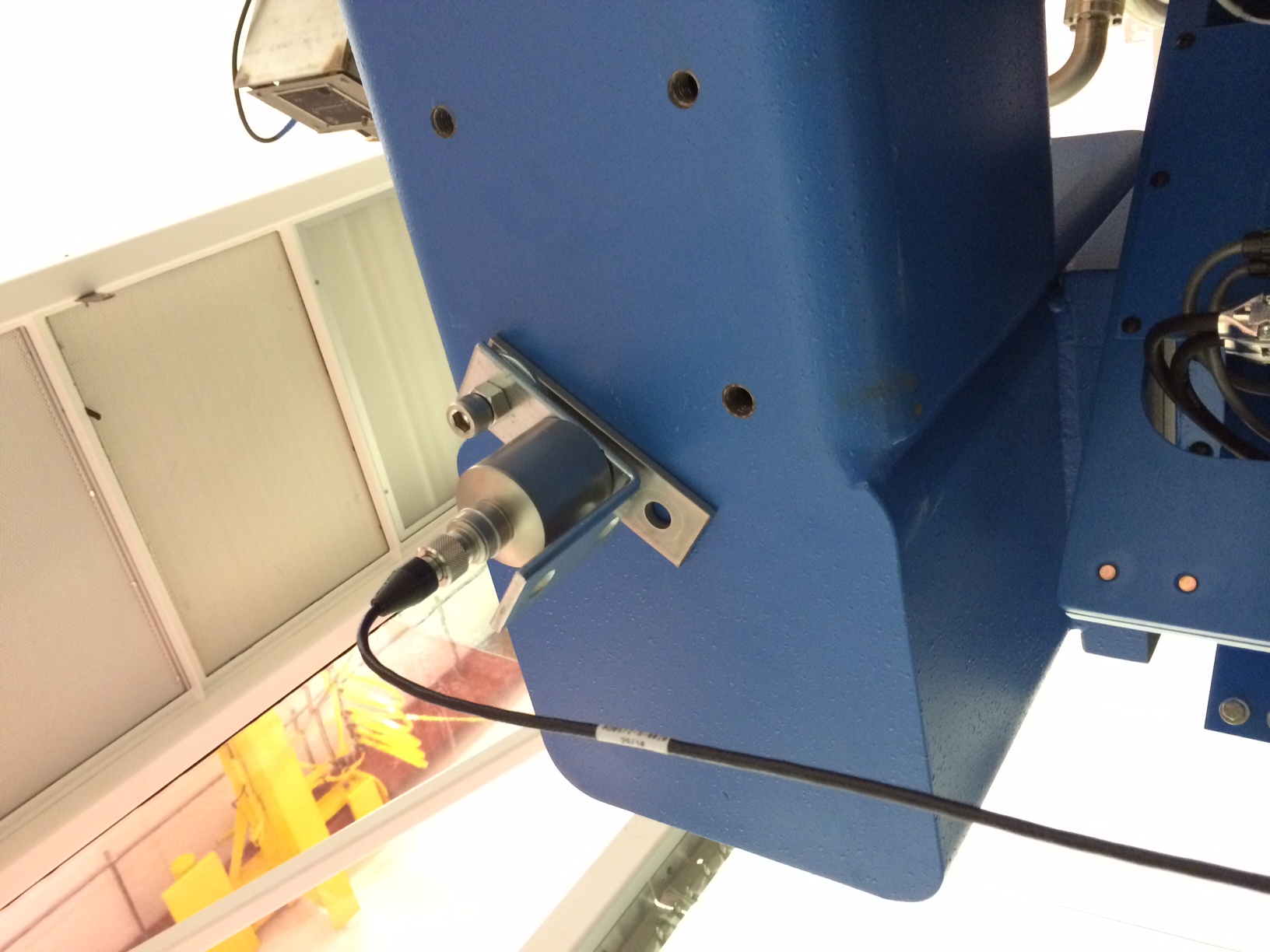 LHO X
9
8340 Location
Full Floor System Measurement
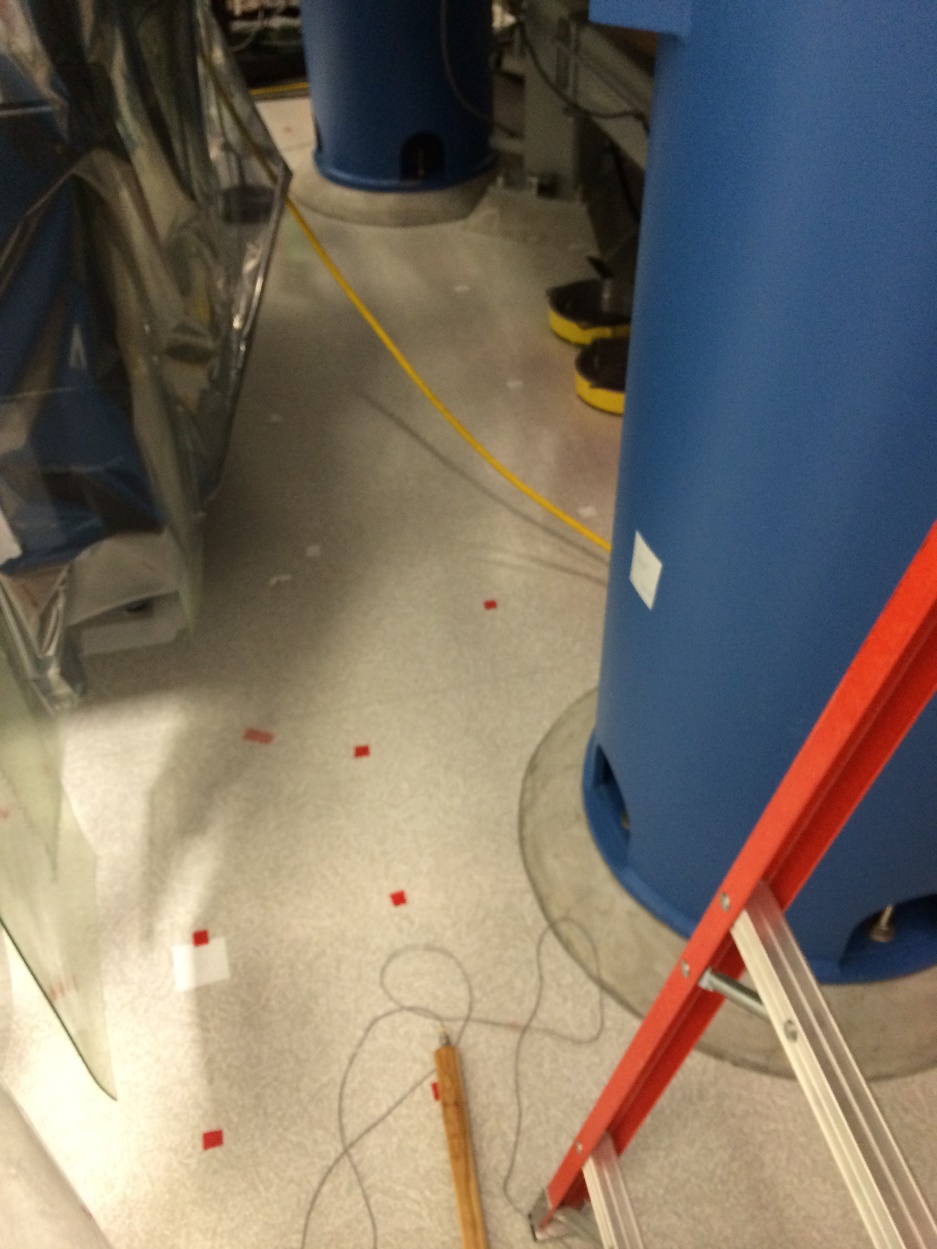 Created hit pattern up and around BSC
Included the crossbeam
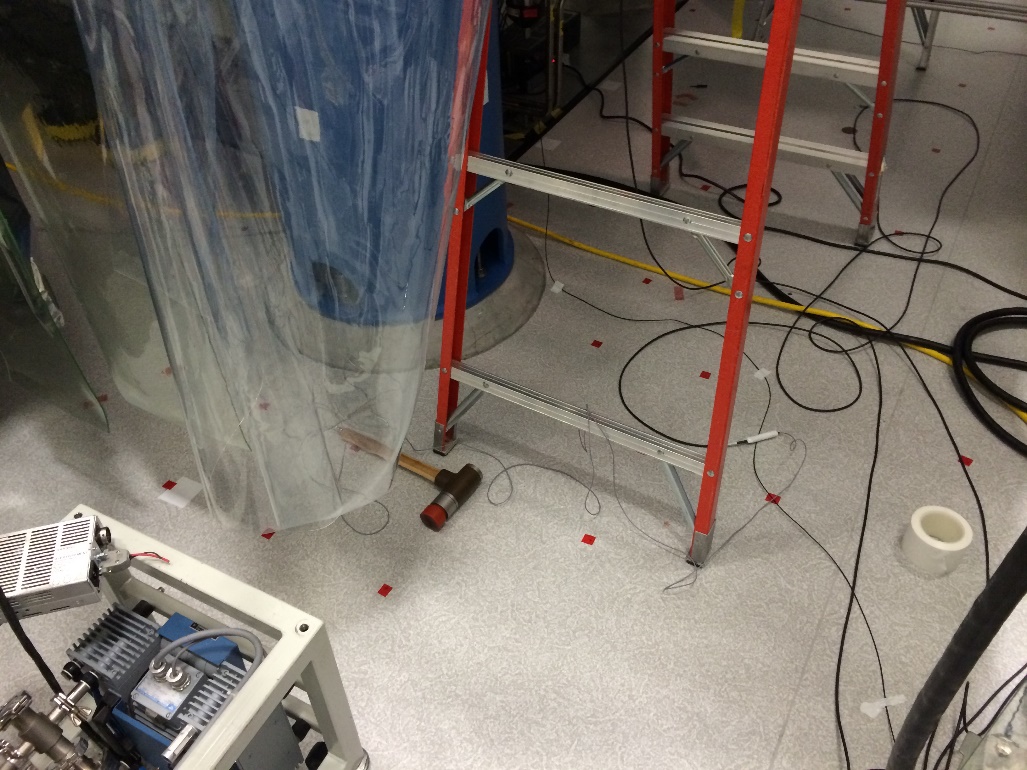 10
Full System Results
Motion in crossbeam roughly 2-3x pier motion
Almost no motion visible in the floor
Crossbeam does not appear to bend
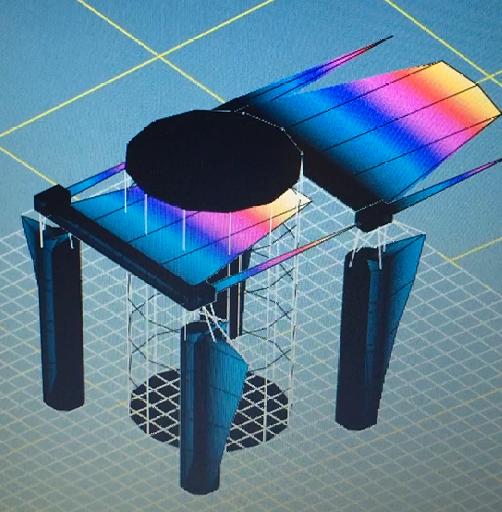 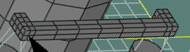 Lack of impact at these points creates illusion of bending. Motion only appears at impact points.
11
[Speaker Notes: Check amplitude of floor motion]
Measurements including HEPI
New sequence including the HEPI actuator system
Large motion seen with the foot, about twice the crossbeam
Odd in that it only appears at the low point of the foot
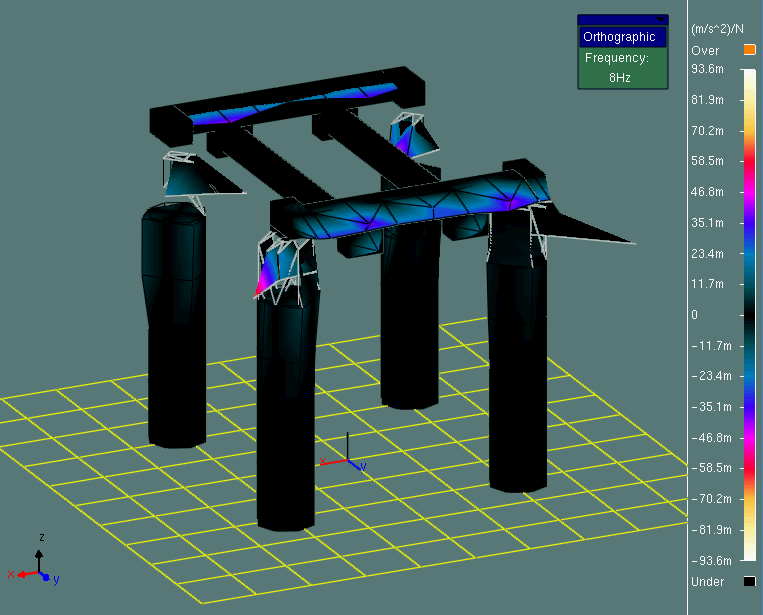 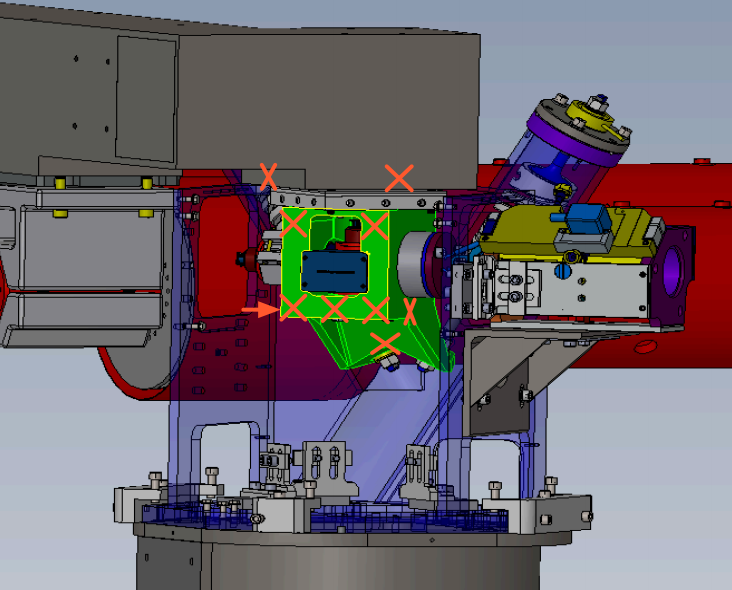 12
[Speaker Notes: Talk about why the difference matters]
New Modeling at Stanford
Now that we believe the HEPI system is the source of the issue, see if we can properly model it
Initial modeling did not include the pier or actuators
Odd motion not visible, frequency of 4 Hz
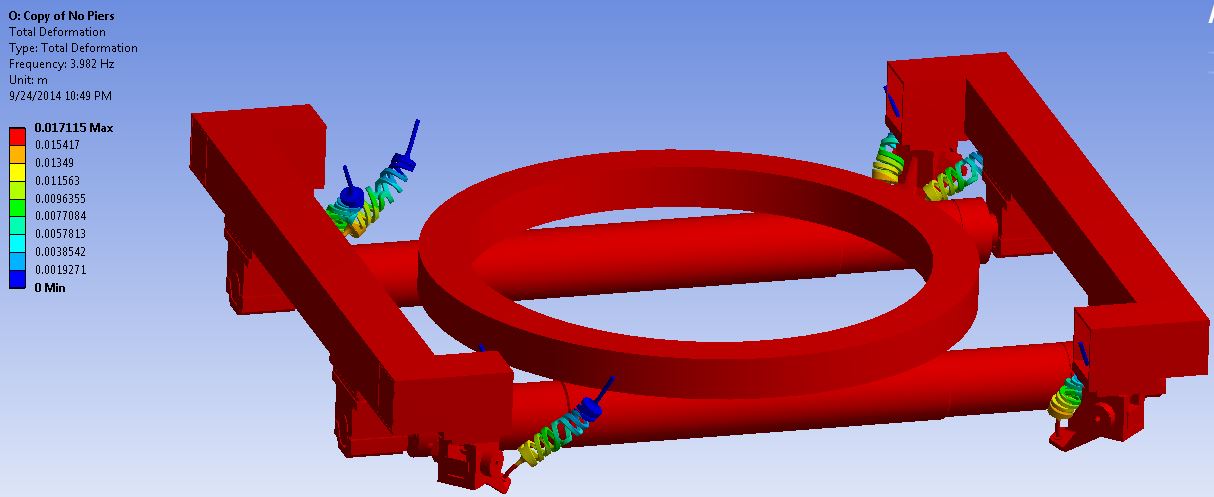 13
Actuator Addition
Added actuators based on Brian’s old model at 8 Hz
Frequency more reasonable, still nothing on the foot motion
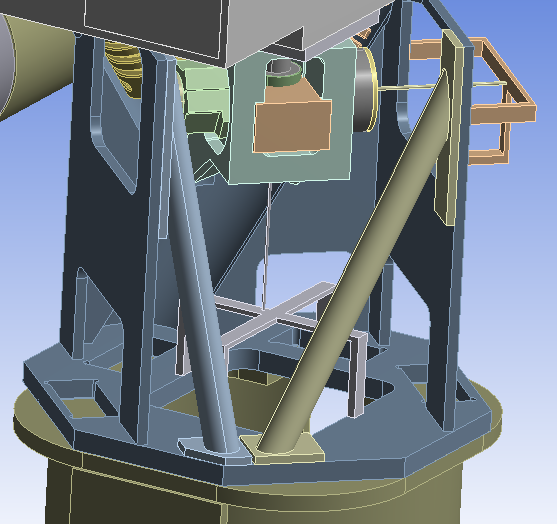 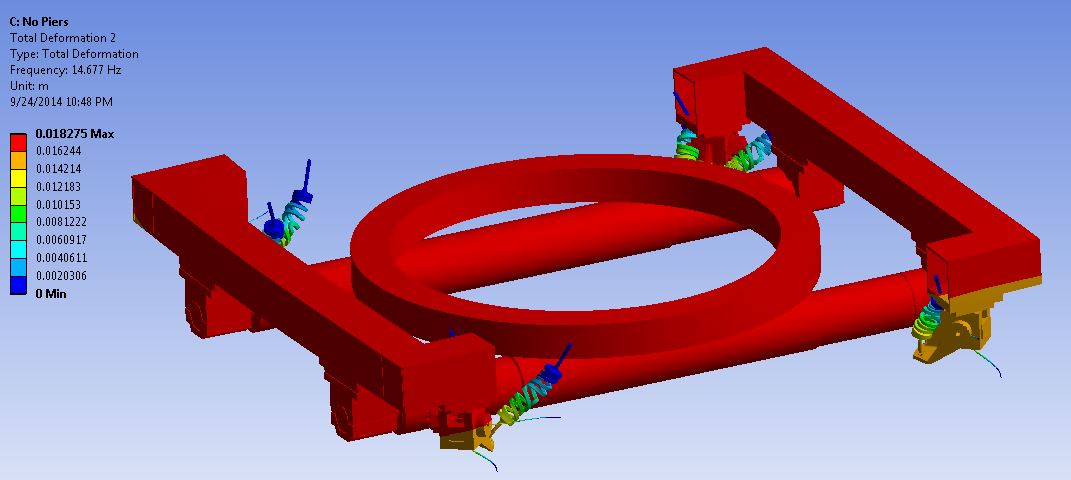 See https://alog.ligo-la.caltech.edu/SEI/index.php?callRep=543
14
[Speaker Notes: Point to log entry]
Piers and Full Model Setup
Added piers, attached end of actuators to pier with stiff structures
Fixed supports at floor
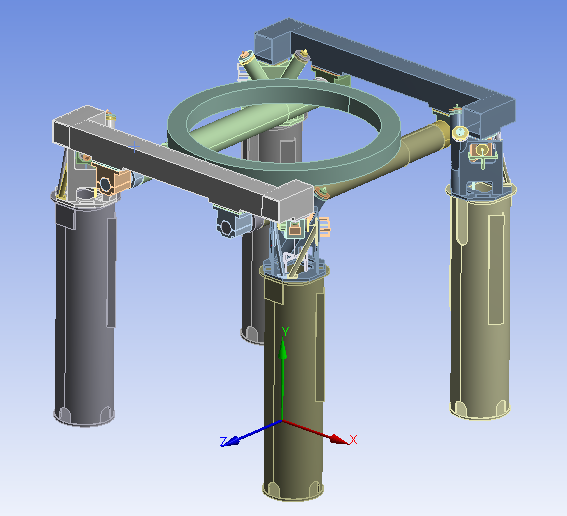 15
Full Model Results
Beam tube direction mode at 11.4 Hz
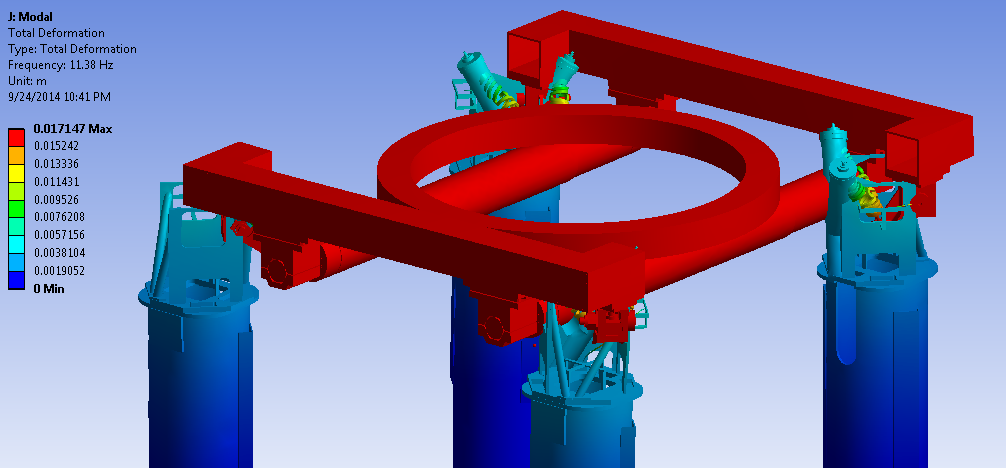 16
Other Attempts
Static structural testing at crossbeam and foot
Response spectra at crossbeam and foot
No new insight
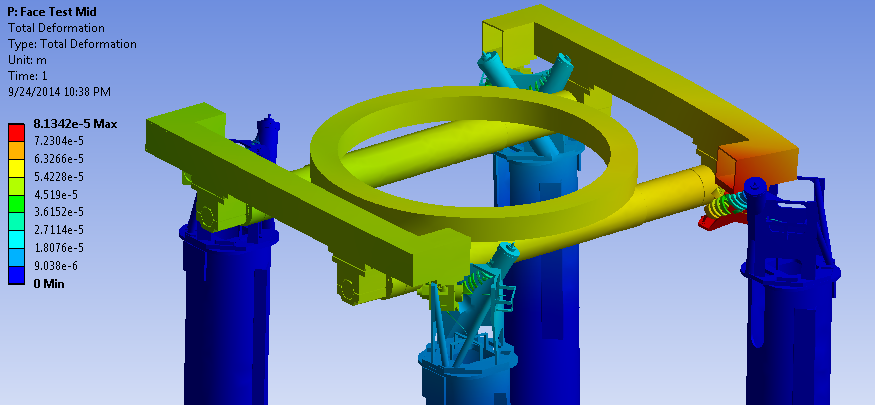 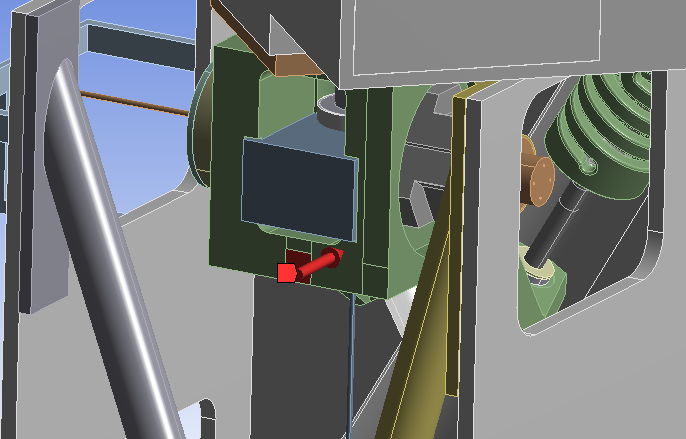 17
Stiffness Data from Measurements
Coherence above 0.9
18
[Speaker Notes: Get stiffness at accel location for both 8340 locations]
Proposed Solutions
Add another actuator
Likely not possible due to space and construction issues
See if the mode can be controlled with existing actuators
Replace/modify the crossbeam
Add vibration absorbers to crossbeam
Stiffen the piers
Reaction mass actuator
19
[Speaker Notes: Adding HEPI actuator
-impractical because we don’t have more and there’s no space
Modifying crossbeam useful if foot moving more or allows control
Stiffening the piers useful if it allows control with existing actuators, could move some frequencies apart]
Next Steps
Get foot measurement resolved
Will determine usefulness of crossbeam modification
Paper study of controller for 8 Hz mode
Can it be controlled with existing system?
Create models of passive and active damping systems
Determine feasibility
Create model with additional actuator
Probably not practical
Create model with stiffer piers
Could make HEPI control simpler
20
[Speaker Notes: Remember to ask fabrice to do this]
Extra Slides
21
22
/SeismicSVN/seismic/HEPI/Stanford/Transfer/2014_09_25_H1_ETMY_HEPI_Controller/
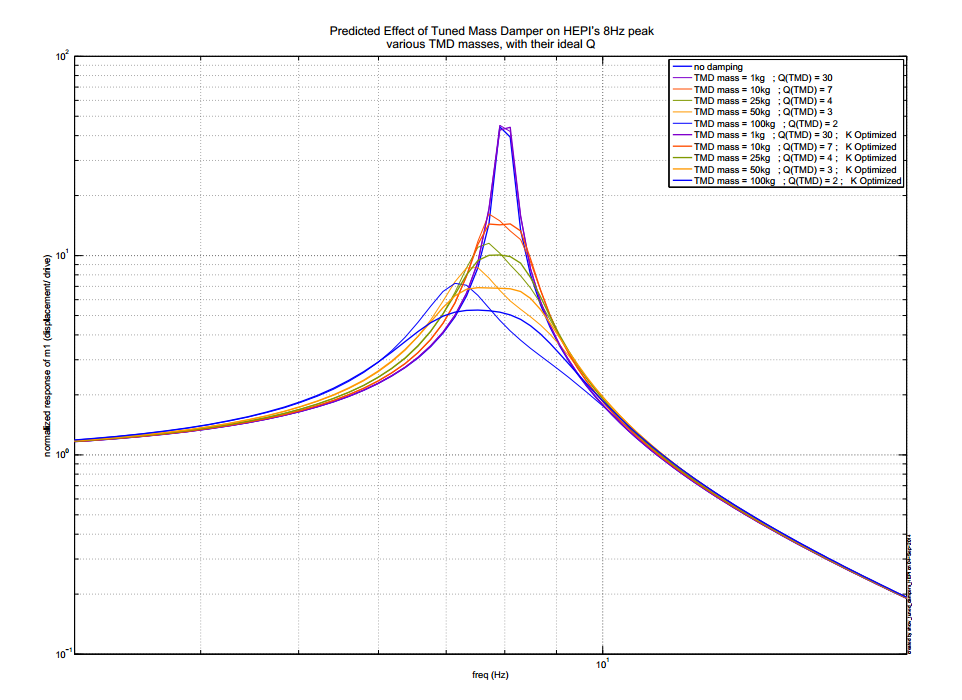 23
SeiSVN/seismic/Common/Documents/2014_09_04_HEPI_TMDs/
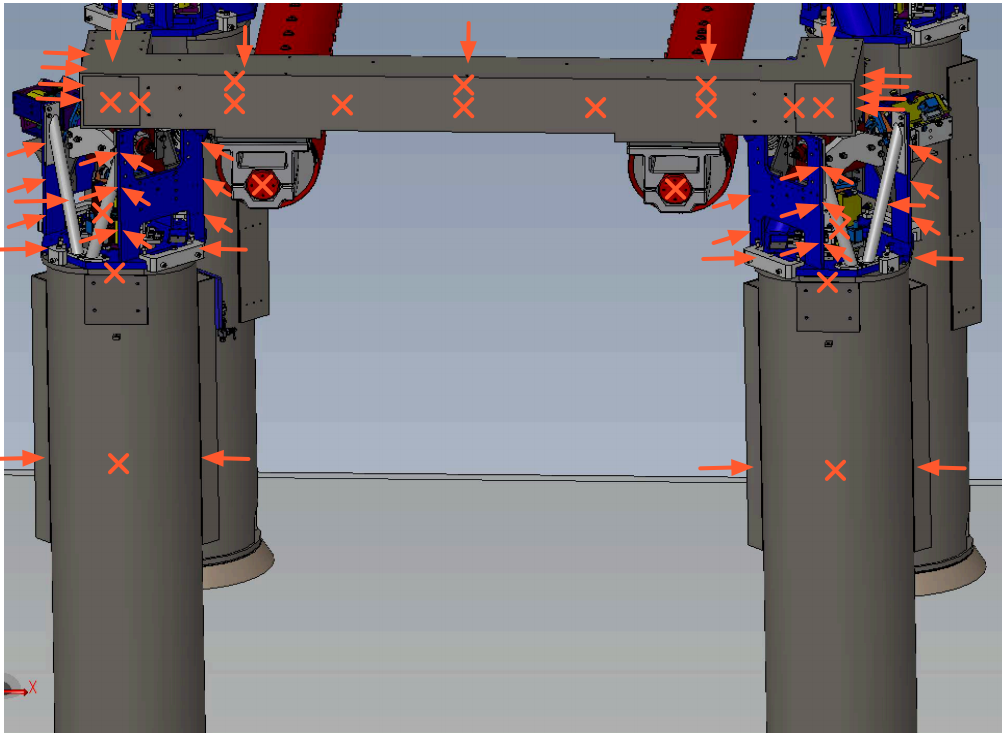 24